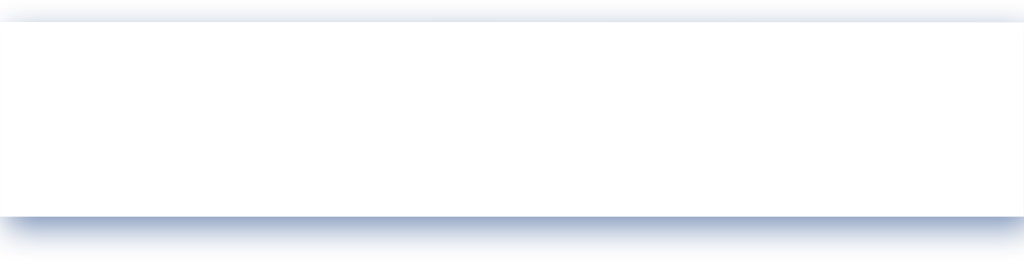 나의 소개
전         공 :      게임&멀티미디어
학         번 :               20031546
발   표   자 :                    이창욱
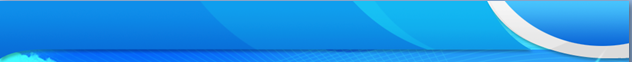 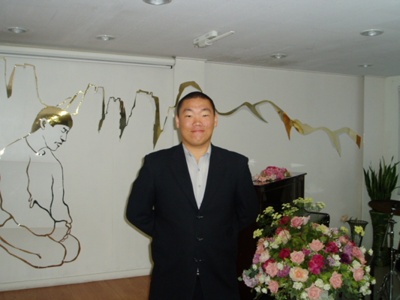 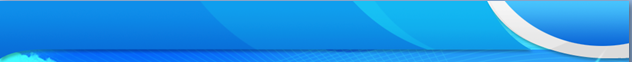 학  교  생  활
2003년 동서대 입학
 2004년 2학년까지 수강
 2005년 6월 21일 입대
 2007년 6월 제대
 2009년 3학년 복학
 2010년 4학년 재입학
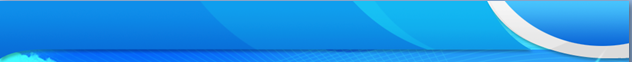 - 1학년 까지는 보통수준의 학생이었으나, 2학년부터 개인사정으로 인해 성적이 좋지않음.

- 제대후 1년 반가량 공부 외적인 것을 배우고 싶어서 배우고, 일과 병행하며 시간을 보냄.

- 2009년 3학년 복학을 하나 기초부분에 미숙으로 인해 자포자기 및 성적 미달로 제적.

- MFC, C+, 그래픽스등 수강하긴 했으나, 기초적인 부분도 잘 모르니, 수업도 이해를 못하는 부분이 많음.
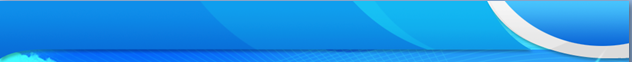 현재 전공으로 인해서 진로 결정하기 보다는 이 공부를 확실한 마무리를 짓고 싶습니다.

 학교를 다니고 또 작년 하반기부터 배운다는 것이 참으로 재미있다는 것을 알게 되었습니다.

앞으로 방향
 - 수업을 이해
 - 시골 중고등학교 강사